En el corazón del imperio Financiero también las políticas han favorecido el delito
Durante un período de ocho años, aproximadamente 1,2 millones de empresas de EE.UU., o el 67% de las declaraciones de impuestos corporativos presentadas, no pagaron ningún impuesto federal sobre la renta corporativa en absoluto, a pesar de los ingresos brutos totales de $ 2,1 billones (millones de millones) de dólares.
 En los tres pasados años las 30 de las mayores multinacionales de EEUU, con más de 160 mil millones no pagaron impuesto federal sobre la renta en absoluto: Datos de la Oficina de Contabilidad Gubernamental (GAO), 2013.
Cita del Senador Carl Levin (D-Mich) Septiembre de 2014
[Speaker Notes: Fuente:]
Paraísos Fiscales, Cuevas Internacionales
[Speaker Notes: Offshore Shell Games 2014.The Use of Offshore Tax Havens by Fortune 500 Companies. CTJ. June 4, 2014]
Cerca de 8O países o colonias
Imperios y colonias financieras
Una idea inicial de las cuevas financieras
[Speaker Notes: Fuente: Original A.V. Con datos del Senado de EEUU, de Tax Justice Network, The Guardian.]
Las “Empresas” buzón de los Paraísos Fiscales
[Speaker Notes: Offshore Shell Games 2014.The Use of Offshore Tax Havens by Fortune 500 Companies. CTJ. June 4, 2014]
Las 4 Grandes Asesoras Trasnacionales de Planificación Fiscal = Pagar lo Menos o No pagar
Con ingresos anuales en 2013 de 115 mil millones de dólares, es decir mayor al PIB de 130 países, mayor al PIB de 24 de los 32 países de América Latina y el Caribe. Y con un ejercito de 729 mil empleados especializados, distribuidos en más de 50 países del mundo
[Speaker Notes: Fuentes: 1. http://www.pwc.com/gx/en/annual-review/facts-figures.jhtml   2. https://www.deloitte.com/assets/Dcom-UnitedKingdom/Local%20Assets/Documents/About%20Deloitte/uk-about-deloitte-annual-results-2013-v.pdf 3.- http://www.ey.com/UK/en/Newsroom/Facts-and-figures  4.-http://www.kpmg.com/Global/en/IssuesAndInsights/ArticlesPublications/Press-releases/Pages/kpmg-achieves-fy13-global-revenues.aspx]
Transas en Red y en Cadena
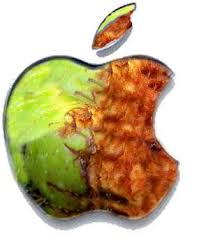 La Transa de Apple
Irlanda 0.05%
EE.UU
0 US$
[Speaker Notes: Fuente:]
Países del mundo que tienen un PIB inferior a las ventas anuales de Apple (173,760  mil.dólares)
[Speaker Notes: Fuente: http://actualidad.rt.com/economia/view/140834-mapamundi-ucrania-paises-pib-apple]
Variantes de Manipulación y Evasión Fiscal y Asesoría Trasnacional
[Speaker Notes: Fuentes: Original A.V. con datos de: House of Commons Committee of Public Accounts Tax Avoidance–Google. June, 2013. http://www.publications.parliament.uk/pa/cm201314/cmselect/cmpubacc/112/112.pdf ; HM Revenue and Customs: Annual Report and Accounts - Public Accounts Committee Contents 1  Tax avoidance by multinational companies. 2013. http://www.publications.parliament.uk/pa/cm201213/cmselect/cmpubacc/716/71605.htm ; Public Accounts Committee - Forty-Fourth Report Tax avoidance: the role of large accountancy firms. April, 2013. http://www.publications.parliament.uk/pa/cm201213/cmselect/cmpubacc/870/87002.htm]
% Empresas-sucursales en los 20 mayores PF
[Speaker Notes: Offshore Shell Games 2014.The Use of Offshore Tax Havens by Fortune 500 Companies. CTJ. June 4, 2014]
Gran Poder Gran Control sobre Códigos FiscalesMayores Ganancias-Menores Impuestos
[Speaker Notes: Fuente:NYTimes, 2012, basado en datos de Bureau of Economic Analysis; company reports; American Tax Policy Institute 
 http://www.nytimes.com/interactive/2012/04/28/business/Shrinking-Corporate-Tax-Rates.html?_r=0]
Una Legislación internacional y nacional anacrónica y al gusto del capital y de la super-clase o elite trasnacional
Ni las instituciones de Breton Woods (BM-FMI), ni las regionales(OECD, BIS, BE, Otras) han evolucionado para tomar medidas regulatorias al proceso especulativo y de concentración del poder financiero y político que minan a los Estado- Nación.
La elite financiera trasnacional ha copado la mayoría de los espacios institucionales internacionales y nacionales privatizando las decisiones de política pública, y opone feroz resistencia a las crecientes propuestas alternativas surgidas en el seno de la ONU, y a la movilización social.
Muchos Ruido y Pocas Nueces
Los países ricos y el club del G20 han prometido varias veces tomar medidas para regular la conducta de sus bancos, acabar con los paraísos fiscales, estableciendo normas, lineamientos, transparencia e incluso sanciones. La OECD recién emitió nueva norma y el intercambio de información iniciará en 2017.
El Congreso de EEUU, después de la crisis 2007-2008 ha adoptado varias leyes, como la Dod-Frank, FTCA y están en espera varias iniciativas como la Ley para detener  el abuso de los paraísos fiscales y otras. El Banco Central Europeo promete nuevas Directivas, el Parlamento Británico hace recomendaciones, pero…
Las normas latinoamericanas siguen bajo la inercia de los Tratados y del BM-FMI-BIS.
[Speaker Notes: Fuentes: Statement of Senator Carl Levin (D-Mich) on introducing The Stop Tax haven Abuse Act. September 19, 2013. http://www.hsgac.senate.gov  
HM Revenue and Customs: Annual Report and Accounts - Public Accounts Committee. 1  Tax avoidance by multinational companies. 2013.  http://www.publications.parliament.uk/pa/cm201213/cmselect/cmpubacc/716/71605.htm 
OECD Standard for Automatic Exchange of Financial Account Information in Tax Matters. 15 July, 2014. DOI:10.1787/9789264216525-en 
http://www.oecd-ilibrary.org/taxation/standard-for-automatic-exchange-of-financial-account-information-for-tax-matters_9789264216525-en 
El intercambio automático de información fiscal entre G5 y los socios se iniciará en 2017, confirman los gobiernos. 30 de abril 2014. http://www.out-law.com/en/articles/2014/april]
Arrecian las declaraciones desde el Norte
“Los abusos fiscales de ultramar carcomen la estructura de la sociedad, no sólo por el aumento del déficit y y el robo de recursos para  la atención a la salud,  a la educación y a otros servicios públicos necesarios, sino también al socavar la confianza pública - haciendo que los contribuyentes cumplidores de la ley se sienten como que están siendo aprovechadas cuando pagan su parte justa.” Senador Calvin (D-Mich.)
La OCDE recién dijo: "Grandes cantidades de dinero se mantienen en ultramar y están libres de impuestos en la medida en que los contribuyentes no cumplen con las obligaciones fiscales en su jurisdicción de origen. La evasión fiscal en el extranjero es un problema serio para las jurisdicciones de todo el mundo ... los países tienen un interés común en el mantenimiento de la integridad de sus sistemas fiscales ".
[Speaker Notes: Fuente: Traducción A.V. De un fragmento de Statement of Senator Carl Levin (D-Mich) on introducing The Stop Tax haven Abuse Act. September 19, 2013. http://www.hsgac.senate.gov  y OECD Standard for Automatic Exchange of Financial Account Information in Tax Matters. 15 July, 2014. 
http://www.oecd-ilibrary.org/taxation/standard-for-automatic-exchange-of-financial-account-information-for-tax-matters_9789264216525-en]
Impacto de medidas previas de G20Evolución de los depósitos bancarios en paraísos fiscales entre 2007 y 2011
[Speaker Notes: Fuente: Niels Johannesen and Gabriel Zucman, 2014. The End of Bank Secrecy? An Evaluation of the G20 Tax Haven Crackdown]
Tasa marginal máxima impuesto sobre la renta en los países ricos, 1900-2013
[Speaker Notes: Fuente: Piketty, 2014. Table S14.1. Top marginal income tax rate in rich countries, 1900-2013]
El Mundo de la Economía Parasitaria (la Especulación Financiera)
La Manipulación de Tasas de Referencia fundamental para realizar billones de transacciones de prestamos interbancarios en el mundo, conocida por siglas LIBOR, o la usada como referencia para el enorme mercado de derivados financieros, en especial swaps, y precios de riesgo, la ISDAfix han quedado al descubierto, como instrumentos de especulación ilegal y evasión fiscal.  
Todos son signos de un mundo trasnacional desregulado, de un trama institucional anacrónica, y de una escasa voluntad política para cambiar antes del próximo estallido mundial.
La Mecánica de la Manipulación de la tasa LIBOR
[Speaker Notes: Fuente:]
LIBOR: multas menores al fraude
La Comisión de Comercio de Futuros de Materias Primas (o Commodities), la CFTC ha establecido una multa acumulada, hasta julio 28 de 2014, por 1,870 millones de dólares, a bancos y corredores participantes en la manipulación y falsa información: 
RP Martin Holdings Limited and Martin Brokers (UK) Ltd ($1.2 Millón); Rabobank ($475 Millones); ICAP Europe Limited ($65 Millones); The Royal Bank of Scotland plc y RBS Securities Japan Limited, (325 Millones); UBS AG y UBS Securities Japan Co., Ltd. ($700 Millones); Barclays PLC, Barclays Bank PLC, and Barclays Capital Inc., ($200 Millones); y Charges Lloyds Banking Group and Lloyds Bank. ($105 millones). Faltan otros grandes Deutsche Bank; J.P. Morgan; Citigroup; Societé Genérale.
Más evidencias en puerta…
También los fondos de cobertura (Hedge Funds) han utilizados las llamadas Canasta de Opciones (de inversión) para evadir miles de millones en impuestos. En particular, Barclays y Deutsche Bank, a través de otros fondos como una manera de convertir lo que de otro modo habrían sido las rentas del trabajo en la renta las ganancias de capital.  
RenTec, a través de sus Fondos Medallion, utilizó la Canasta de Opciones para producir utilidades 1999-2013 por un total de más de $ 30 mil millones. Los bancos pagaron el financiamiento, el comercio, y otros cargos, durante el mismo período, produciendo ingresos por un total de aproximadamente $ 570 millones para el Deutsche Bank y $ 655 millones para Barclays. 
Actualmente el 99% de los fondos de cobertura escapan a las auditorias de lRS (Servicios de Impuestos Internos de EEUU)
Tasa Máxima de impuesto a la herencia en los países ricos, 1900-2013
[Speaker Notes: Fuente: Tabla S14.2 de Piketty, 2014.]
Concentración de riqueza x billonarios
[Speaker Notes: Fuente Figura 12.2 de Piketty con datos de Forbes]
Desigualdad Mundial
Desigualdad de Ingreso en EEUU 1910-2010
[Speaker Notes: Fuente: Piketty Capital 21]
Necesitamos construir una política pública que:
1. Incremente los recursos públicos suficientes para financiar los servicios esenciales de alta calidad para todos. 
2. Termine evasión fiscal transfronteriza, devolver los bienes robados, perdonar la deuda odiosa y progresivo combate a los abusos fiscales. 
3. Reduzca la desigualdad económica dentro de los países mediante una mayor utilización de los impuestos progresivos sobre la renta y la riqueza. 
4. Mejore las capacidades redistributivas para reducir progresivamente las disparidades en el disfrute de los derechos humanos por parte de todos los grupos socioeconómicos, y entre mujeres y hombres, en todas las regiones. 
5. Garantice los derechos de información y participación de todas las personas, sin exclusión ni discriminación, en el diseño, ejecución, financiación y seguimiento de las políticas públicas. 
6. Garantíce la supervisión pública y judicial de la generación y el uso de los recursos públicos.
[Speaker Notes: Fuente: Original en inglés de A Post 2015 Fiscal Revolution Human Rights Policy Brief. MAY, 2014
http://www.cesr.org/downloads/fiscal.revolution.pdf]
LA INJUSTICIA SE COMBATE CON JUSTICIA Y MOVILIZACIÓN.
NUNCA COMO AHORA HA CRECIDO LA CONCIENCIA DE QUE EL 1% DE MUY RICOS NO PUEDEN REPRESENTAR LOS INTERESES DEL 99%.
NO SÓLO ES UN PROBLEMA ECONÓMICO, ES UN PROBLEMA DE PODER POLÍTICO DE DEMOCRACIA, DE ÉTICA, JUSTICIA Y MOVILIZACIÓN.
              MUCHAS GRACIAS
alermalc@gmail.com